CROSSING Conference 2017: From Tweets to QuantumMay 16, 2017Dangerous Bit Flips in Memory: Rowhammer Attacks and Defenses
Lucas Davi
University of Duisburg-Essen, Germany

Collaborators: Ferdinand Brasser, David Gens, Christopher Liebchen, Ahmad-Reza Sadeghi (all TU Darmstadt)
Memory Corruption Attacks
code injection
return-oriented programming
Software
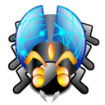 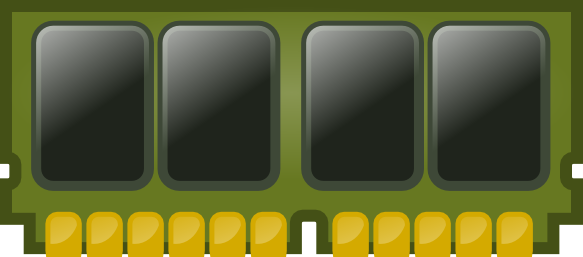 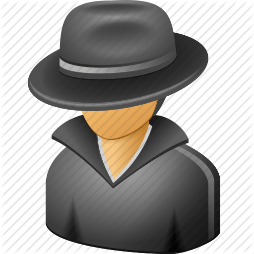 Data
Code
Hardware
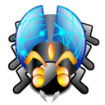 rowhammer
Traditional Software-Based Exploitation Techniques
Classification
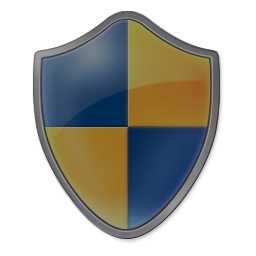 Control-Flow Attack
[AlephOne, Phrack 1996][Shacham, CCS 2007]
Non-Control-Data Attack
[Chen et al., USENIX Sec. 2005][Carlini et al., USENIX Sec. 2015]
DEP
Basic Block
switch(opmode)
case recovery: C
case op1: D
case op2: E,F
ENTRY
asm_ins, …
EXIT
A
A
B
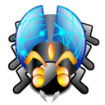 B
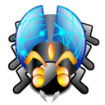 corrupt code
pointer
C
D
E
C
D
E
F
corrupt data
pointer/variable
F
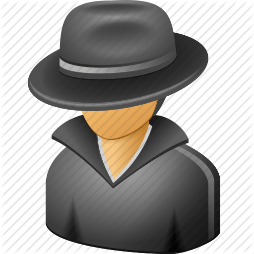 X
inject malicious code
Memory write
Adversary
Program flow
Big Picture
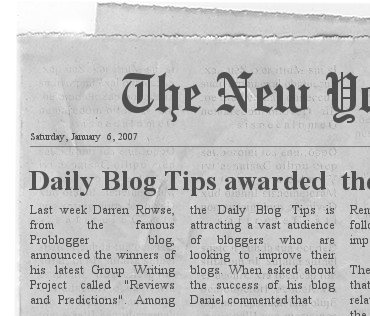 Re
t
u
r
n
o
r
ien
ted
Pro
g
ra
mm
ing
Return-Oriented Programming (ROP)[Shacham, CCS 2007]
Adversary can write ROP payload in the data area (stack/heap)
4
Data Area
ROP Payload
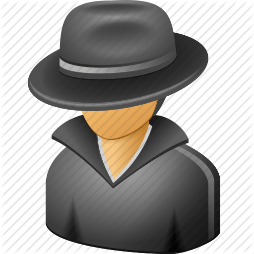 Adversary can construct gadgets
3
Code Area
Adversary can hijack control-flow (buffer overflow)
Application
1
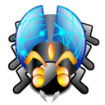 Gadget Space
(e.g., Shared Libraries)
Adversary knows the memory layout (memory disclosure)
Shared Libraries
2
ESP
MOV
LNOP
LOAD
ADD
CALL
STORE
XOR
MEMORY
Application Address Space
The Case of Return-Oriented Programming
return-into-libcSolar Designer
Phrack 1997
return-oriented programmingH. Shacham
CCS 2007
jump-oriented programmingwith Checkoway et al.
CCS 2010
just-in-time code reusewith Snow et al.
IEEE S&P 2013
counterfeit-object-oriented programmingwith Schuster et al.IEEE S&P 2015
Main Defense Techniques
(Fine-grained) Code Randomization[Cohen 1993 & Larsen et al., SoK IEEE S&P 2014]
Control-Flow Integrity (CFI)[Abadi et al., CCS 2005 & TISSEC 2009]
Memory
Memory (randomized)
A
D
Label_1
A
Exit(B) == Label_5
A
B
A
Label_2
B
B
C
E
Label_3
Label_4
C
D
E
F
C
D
D
B
E
F
E
F
F
C
Label_5
Label_6
CFI Defense Literature
SELECTED
Program ShepherdingKiriansky et al. (USENIX Sec.)
2002
Control-Flow Integrity (CFI) 
Abadi et al. (CCS 2005)
2005
XFIAbadi et al. (OSDI)
Architectural Support for CFIBudiu et al. (ASID)
2006
EMETMicrosoft
HyperSafeWang et al. (IEEE S&P)
2010
ROPdefenderDavi et al. (AsiaCCS)
CFI and Data SandboxingZeng et al (CCS)
Control-Flow LockingBletch et al. (ACSAC)
2011
Branch RegulationKayaalp et al (ISCA)
Mobile CFIDavi et al. (NDSS)
2012
Control-Flow RestrictorPewny et al (ACSAC)
kBouncerPappas et al. (USENIX Sec.)
bin-CFIZhang et al. (USENIX Sec.)
CCFIRZhang et al. (IEEE S&P)
2013
ROPeckerCheng et al. (NDSS)
Forward-Edge CFITice et al. (USENIX Sec.)
SAFEDISPATCHJang et al. (NDSS)
Modular CFINiu et al. (PLDI)
RockJITNiu et al. (CCS)
Hardware CFIDavi et al. (DAC)
2014
Control-Flow GuardMicrosoft
Per-input CFINiu et al. (CCS)
CCFIMashtizadeh et al. (CCS)
PathArmorVeen et al. (CCS)
HAFIXArias et al. (DAC)
2015
VtrustZhang et al. (NDSS)
Protecting VtablesBounov et al. (NDSS)
HAFIX++Sullivan et al. (DAC)
CETIntel
2016
Moving to Hardware-Based Memory Corruption
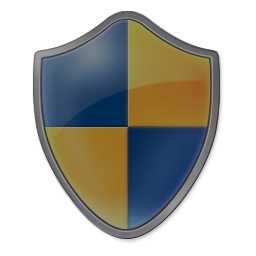 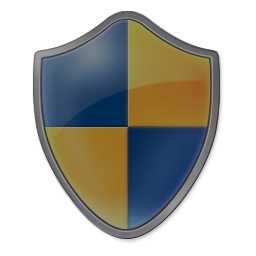 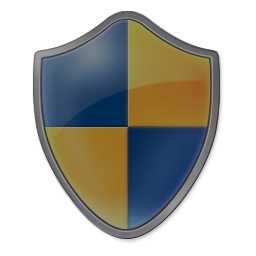 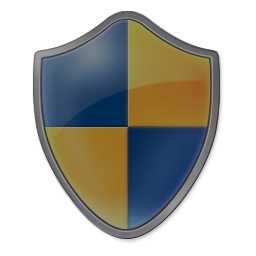 DFI
CFI
CPI
ASLR
Software
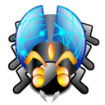 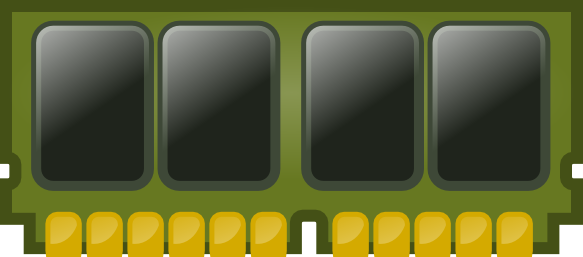 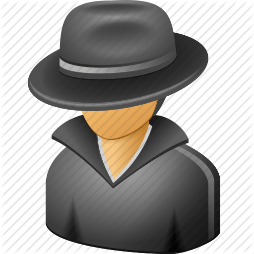 Data
Code
Hardware
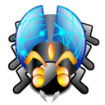 Prominent Example:The Rowhammer Bug
Dynamic Random Access Memory (DRAM)
DRAM Organization Inside a Bank
Column 1:
Column 2:
Column 3:
Column 4:
Column 5:
Column 6:
Memory Cell
Row 1:
Row 2:
Row 3:
Row 4:
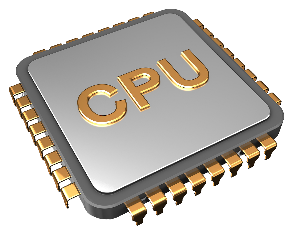 Row Buffer:
[Speaker Notes: Individual memory cells are grouped in a matrix
With neighbouring cells in rows
And adjacent cells in columns
Memory cells are not accessible individually but per Row
Rows are accessed via a dedicated Row Buffer]
DRAM: Read Access
High voltage on access
Column 1:
Column 2:
Column 3:
Column 4:
Column 5:
Column 6:
Row 1:
Row 2:
1
0
1
1
0
0
Refresh (write-back)
Row 3:
Row 4:
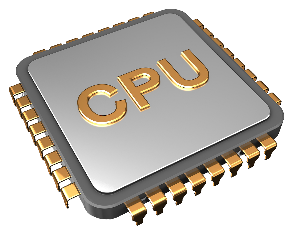 Row Buffer:
1
0
1
1
0
0
[Speaker Notes: Individual memory cells are grouped in a matrix
With neighbouring cells in rows
And adjacent cells in columns
Memory cells are not accessible individually but per Row
Rows are accessed via a dedicated Row Buffer]
How Reliable is this Mechanism?
Testing methodology as introduced by Kim et al. [ISCA 2014]








X and Y need to be on the same bank but in different rows; general pattern: Y = X + 8MB
Read from Memory at position X and store in EAX
<test-rows>:
mov eax, (X)
mov ebx, (Y)
clflush (X)
clflush (Y)
jmp test-rows
Read from Memory at position Y and store in EBX
Evict  X and Y from the cache
Repeat procedure (lots of times)
Single-Sided Rowhammer
Row 1:
Victim Row 2:
0
0
0
0
0
0
1
Agressor Row 3:
1
0
1
0
1
0
Victim Row 4:
1
0
0
0
0
0
0
Repeatedly activating Row 2 and 7
Row 5:
Victim Row 6:
0
0
0
0
0
1
0
Agressor Row 7:
1
0
1
0
1
0
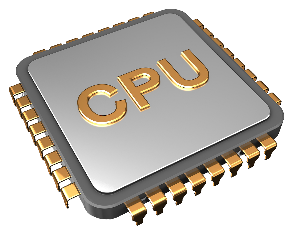 Row Buffer:
1
0
1
0
1
0
[Speaker Notes: Individual memory cells are grouped in a matrix
With neighbouring cells in rows
And adjacent cells in columns
Memory cells are not accessible individually but per Row
Rows are accessed via a dedicated Row Buffer]
Many Bit Flips Observed
Source for numbers: Kim et al., ISCA 2014
Can we generate even more bit flips?
Double-Sided Rowhammer
Row 1:
Agressor Row 2:
1
0
1
0
1
0
Repeatedly activating Row 2 and 4
Victim Row 3:
1
0
0
0
0
0
0
1
Agressor Row 4:
1
0
1
0
1
0
Row 5:
Row 6:
Row 7:
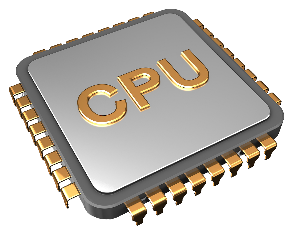 Row Buffer:
1
0
1
0
1
0
How Dangerous are these Bit Flips?
Evolution of Rowhammer Attacks
DRAM Errors in the Wild
Schroeder et al. (SIGMETRIC)
2009
Row hammer refresh command
Intel Corporation (US Patent)
2012
Flipping Bits in Memory
Kim et al. (ISCA)
2014
Exploiting the DRAM rowhammer bugSeaborn and Dullien (Black Hat US)
2015
Drammer
van der Veen et al. (CCS)
Improved Rowhammer AttacksQiao and Seaborn (HOST)
Rowhammer.js
Maurice et al. (DIMVA)
Rowhammering Xen
Xiao et al. (USENIX Sec.)
Flip Feng Shui
Razavi et al. (USENIX Sec.)
2016
[Speaker Notes: DRAM Errors in the Wild was a Large Scale Study by Google using their own Data-Center Metrics
Conclusion: “he higher incidence of memory errors at higher utilizations must therefore be due to a different error mechanism, such as hard errors or errors induced on the datapath, either in the  DIMMs or on the motherboard”
Subsequently, “Bitsquatting” was proposed as a way to exploit random bit errors remotely, e.g., through DNS traffic (BH-US 2011)
In 2012 the underlying mechanism was apparently already known to manufacturers, as several patents related to a “row hammer effect” were filed by Intel
Remaining history is described in the paper already]
Rowhammer Native Client (NaCl) Exploit[Seaborn and Dullien, Black Hat US 2015]
Google‘s Native Client (NaCl) limits indirect jumps to target a 32-Byte aligned address inside the sandbox
NaCl Sample Code
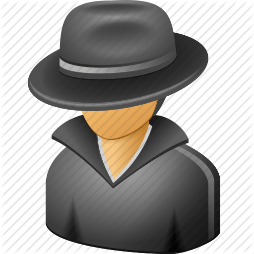 mask (reg1)
add reg1,sand_base
jmp reg1
mask (reg1)
add reg1,sand_base
jmp reg2
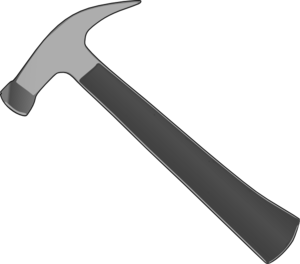 Rowhammer
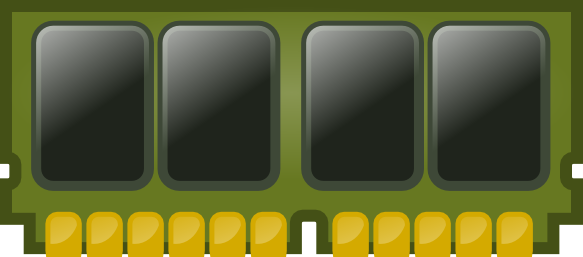 Unmasked register (unaligned jump)
Rowhammer Kernel Exploit[Seaborn and Dullien, Black Hat US 2015]
Spray the memory with page table entries (PTEs)
Launch rowhammer to corrupt a PTE
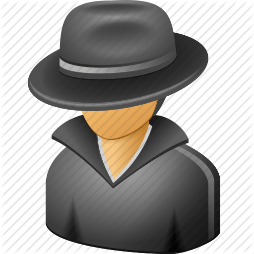 FileCopy N
PTE
…
…
PTE
FileCopy 1
PTE
File
File
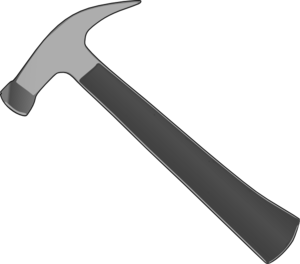 Rowhammer
read-write permission
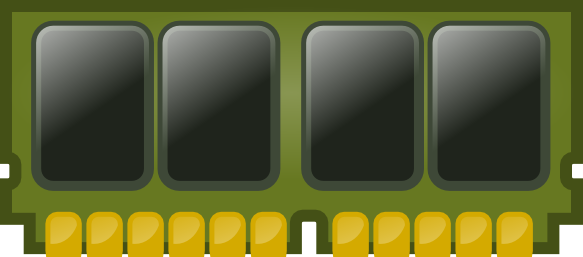 Physical Memory
Virtual Memory
Privilege Escalation with Rowhammer
Kernel Mode
Code
RWX
RX
System Call Code
Shellcode
Overwrite existing function (e.g., system call) with shellcode
Trigger system call to execute the injected shellcode
RX
...
Data
RW
Page Tables
Page Tables
RW
…
Manipulate the page table
User Mode
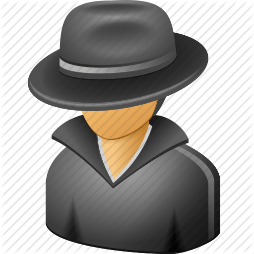 Rowhammer Attacks in Cloud Settings
Flip Feng Shui: Rowhammer across VMs[Razavi et al., USENIX Sec. 2016]
Exploits memory deduplication to map attacker-controlled virtual memory page and a victim-owned virtual memory page to one physical page
Compromise OpenSSH public keys and Update URLs
One Bit Flips, One Cloud Flops: Rowhammering Xen[Xiao et al., USENIX Sec. 2016]
Trigger the VM monitor in allocating a page table in a vulnerable physical memory row
Hammer the victim page to gain access to the VM monitor
First Defense Approaches
Prohibit the CLFLUSH Instruction
Bypass with non-temporal memory accesses (e.g., MOVNTI)[Qiao and Seaborn, HOST 2016]
Create cache eviction sets[Aweke et al., ASPLOS 2016 & Maurice et al., DIMVA 2016]
Repeatedly accessing memory addresses that belong to the same cache eviction set
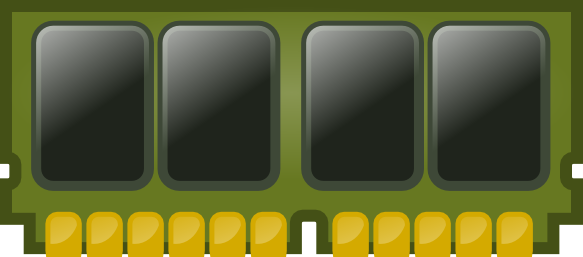 Cache
Write-Combining Buffers
Cachedmemory access
Non-temporalmemory access
Adjusting Refresh Interval
DRAM Vendors proposed increasing the refresh rate 
From default 64ms to 32ms
Requires BIOS update
Increasing refresh rate has been shown to be ineffective [Aweke et al., ASPLOS 2016]
Double-sided rowhammer triggers bits flips after 15ms
Further increasing the refresh rate comes with additional cost (power, throughput)
Other Mitigation Strategies
PARA – Probabilistic Adjacent Row Activation [Kim et al., ISCA 2014]
Refreshing adjacent rows on activation
Requires hardware patch
Error Correcting Codes (ECC)
Limited effectiveness
Rowhammer Attacks on ARM[van der Veen et al., CCS 2016]
Common belief was that rowhammer on ARM is not possible as the memory controller is too slow
However, a study reveals that bit flips occur frequently
Depending on the device bit flips from 0 to ~800,000 have been observed
Exploitation leverages direct memory access
Recent Direction: Software Defenses against Rowhammer
ANVIL[Aweke et al., ASPLOS16]
Protection Idea
Utilize performance counters of the CPU to detect a high cache-miss rate
Find and refresh victim rows to prevent bit flips
Disadvantage
Heuristic-based approach, suffers from false positives
First Tests: Blacklisting Vulnerable Rows
Identify vulnerable memory cells and disable vulnerables rows at boot-time
Offline Analysis
Physical Memory
Kernel
Memory Allocator
Locate Vulnerable Memory
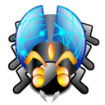 X
4
1
List of Available Memory
Phy Addr 1
Phy Addr 2
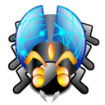 X
…
3
…
Modified Bootloader
Blacklist of vulnerable memory
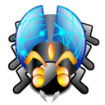 X
2
Challenges of Blacklisting
Coverage
Precision of rowhammer testing tool
Memory overhead for other systems than our test systems unclear
CAn’t Touch This: Software-only Mitigation against Rowhammer Attacks targeting Kernel MemoryFerdinand Brasser, Lucas Davi, David Gens, Christopher Liebchen, Ahmad-Reza SadeghiUSENIX Security 2017(to appear)
Overview on CATT
Separate security domains physically
Attacker can still flip bits
But only within her security domain
Physical Memory
Kernel
CATT Memory Allocator
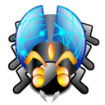 X
Security Domain A
Memory Handler
(user-mode)
List of Available Memory
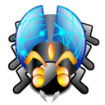 Security Domain B
Memory Handler
(kernel-mode)
…
Security Domain Memory Tracking
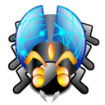 Implementation Details
Mapping physical pages to domains
Exploit existing meta-data fields (struct page)
Tracking security domains
Leverage call site information upon memory allocation to distinguish kernel and user-mode requests
Reset security domain upon memory deallocation
Modifying the physical page allocator
Implement partitioning policy to satisfy CATT rules
[Speaker Notes: SPEC: userland benchmarks, computational workload
Phoronix: file, I/O, throughput, applications
LMBench: micro-benchmarks, cache and memory latency, system call latency]
Implementation and Evaluation
We developed a prototype for the Linux kernel (v4.6)
Patches the physical memory allocator
Adds a dedicated „kernel“ memory zone
Complelety transparent to applications
Tested against the Rowhammer kernel exploit by Dullien and Seaborn
Without our patch: sucess within minutes
With our patch: ran 48+ hours without success
Performance impact is negligible (SPEC 0%, Phoronix 0.27%,LMBench 0.11%)
[Speaker Notes: SPEC: userland benchmarks, computational workload
Phoronix: file, I/O, throughput, applications
LMBench: micro-benchmarks, cache and memory latency, system call latency]
Conclusion
Memory corruption attacks are still a predominant attack vector
Continuous arms race between attacks and defenses
Hardware reliability issues lead to severe security consequences
Rowhammer attacks violate memory integrity without requiring vulnerabilities in the software
Good news: Promising research results
CFI, ASLR, CPI, DFI make software exploitation significantly  harder
First software-based defenses against rowhammer have been proposed to protect legacy systems
Attack Goals
Control of a user-mode program or script
Operating System kernel-mode
Applications user-mode
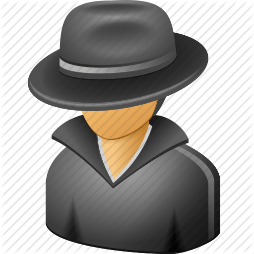 Corrupt kernel-mode code and data
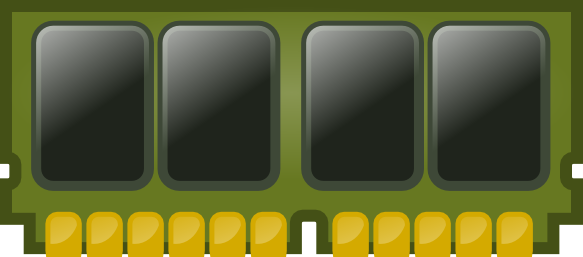 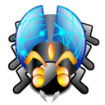 Exploitation of a hardware bug
Hardware
Motivation: Exploitation of Hardware Bugs
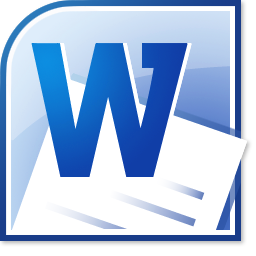 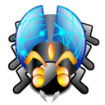 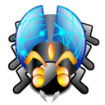 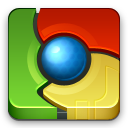 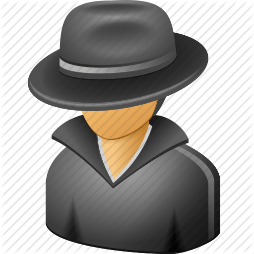 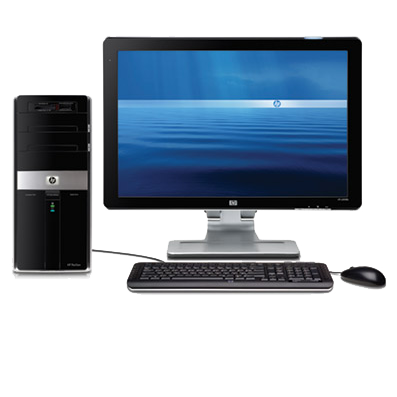 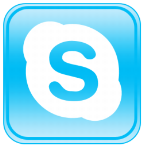 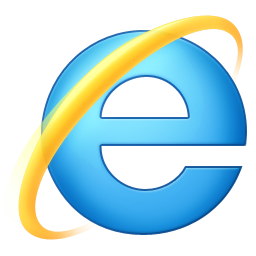 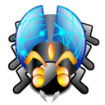 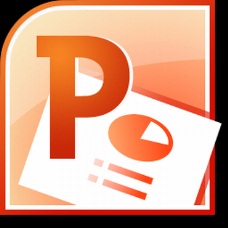 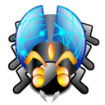 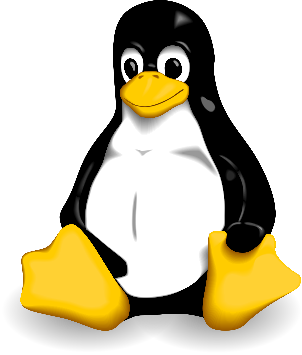 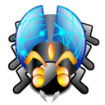 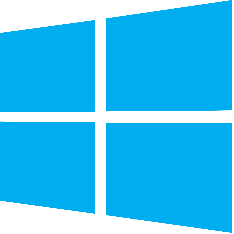 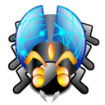 Recent attacks exploit vulnerabilties in hardware
Traditional remote attacks exploit vulnerabilities in software